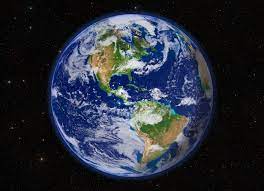 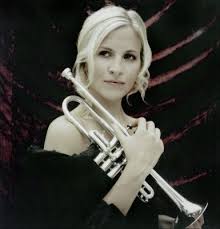 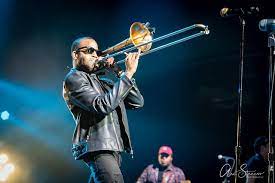 Welcome back to…..
Planet Brass!
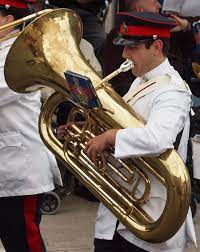 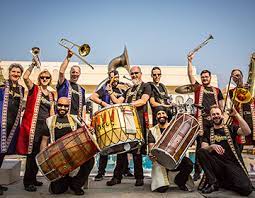 With Mr. Rose
Autumn Term …..  Bollywood Brass

Lesson 10 – Rehearse and Perform!
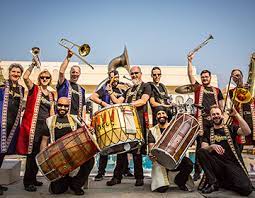 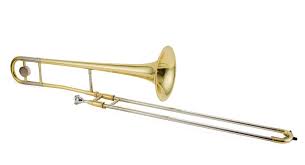 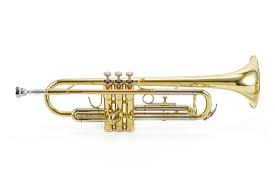 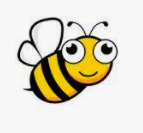 Revision – How  to BUZZ
3. Leave a small gap (aperture)
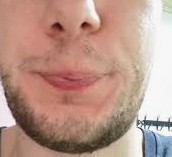 1. Tiger Teeth
2. Feed the tiger
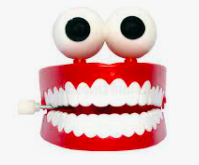 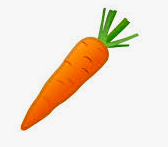 4. Put a mouthpiece to your lips
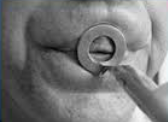 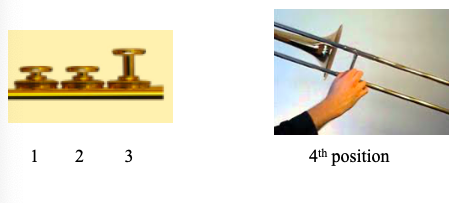 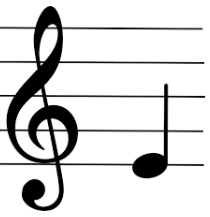 E
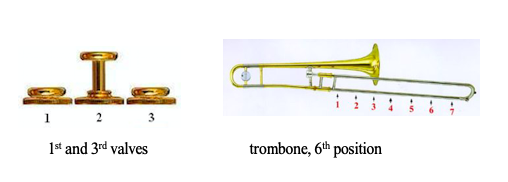 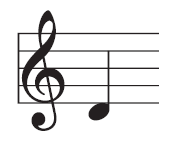 D
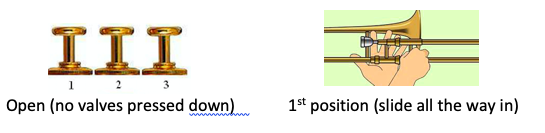 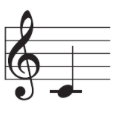 C
Copy Me – Answer me……
Either copy the melodic phrase you hear 
or answer it with one of your own.
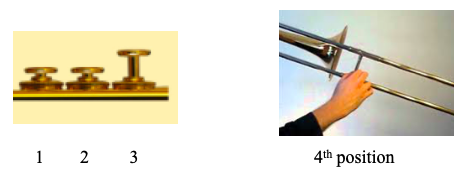 E
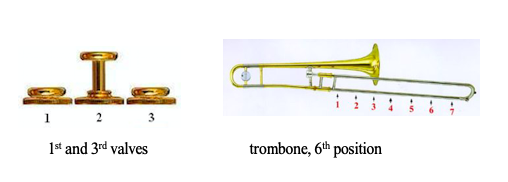 D
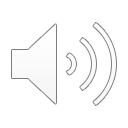 C
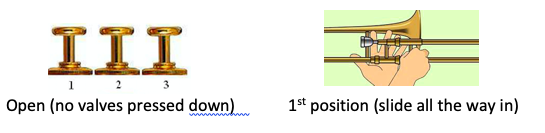 [Speaker Notes: Perform a line at a time,
Do in 3 groups, group 2 start after group 1 finishes first line]
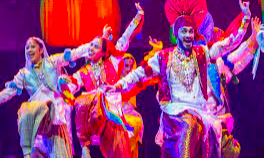 Play Bhangra Styleusing the note C
We’re gonna play in Bhangra Style
We’re gonna play in Bhangra Style
Yes…..Yes……. We will play it like this
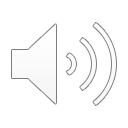 Let’s Play….
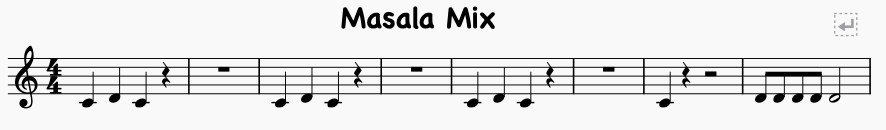 The MIDDLE 8
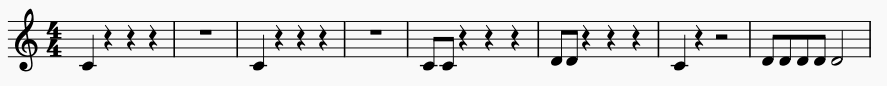 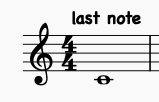 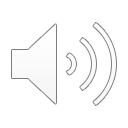 Bhangra Groove
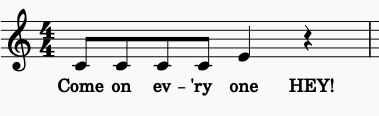 1.
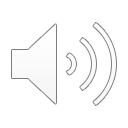 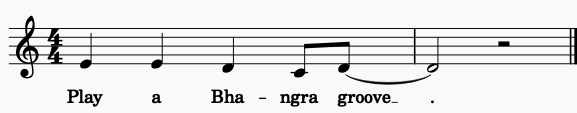 2.
Learn each melodic phrase – 1, 2 and 3
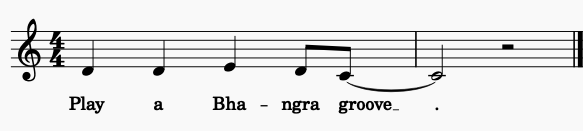 3.
How to perform?
What have we learned in Lesson 10 of Bollywood Brass?
Playing and reading the notes
C , D and E
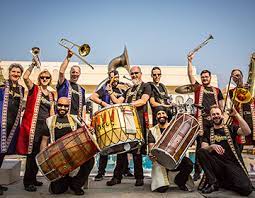 How to rehearse and perform to an audience
Reviewing a performance